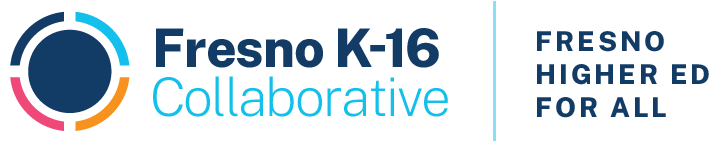 Fresno K-16 Collaborative Executive Steering Committee
June 4, 2021
3:00 – 4:30 pm
Link to Meeting Materials	https://tinyurl.com/yd4dk4mz

Chair, Dr. Carole Goldsmith
Co-Chair, Dr. Saul Jimenez-Sandoval
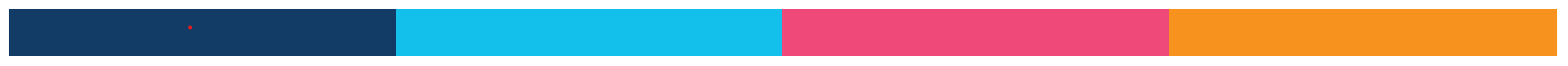 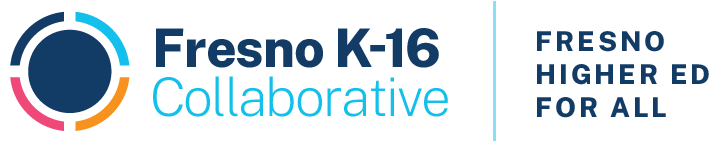 Approval of June 4, 2021 meeting minutes
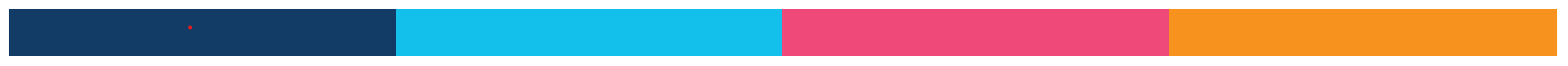 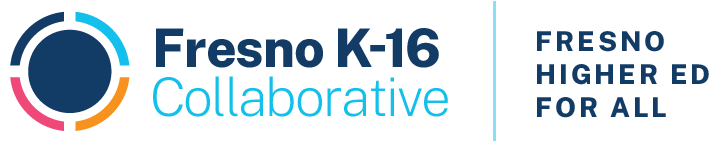 Contractual Key Dates
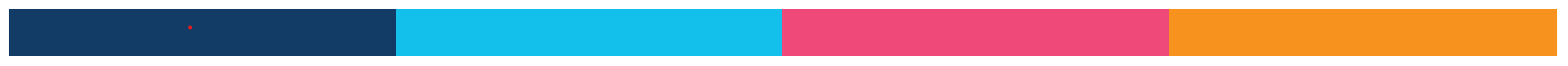 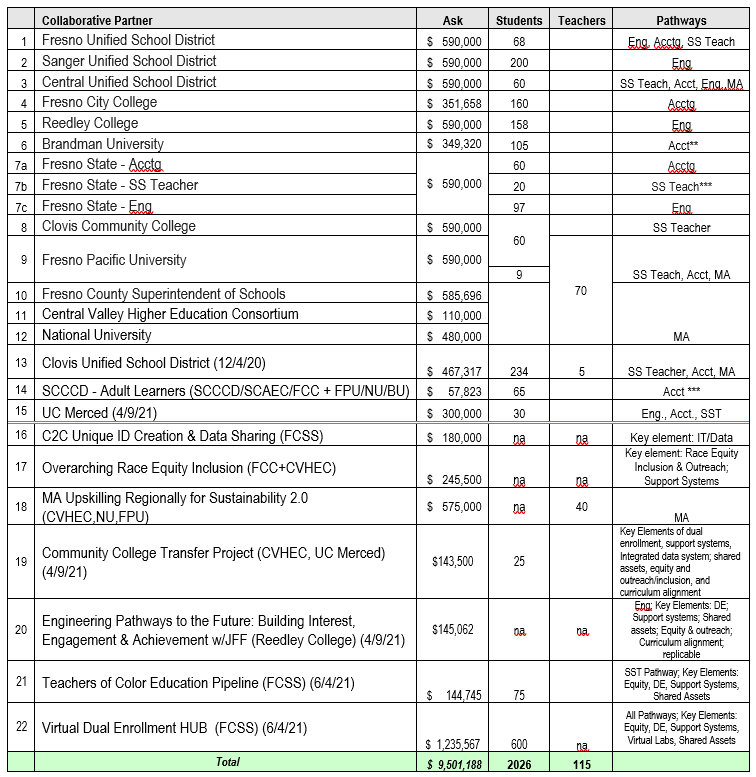 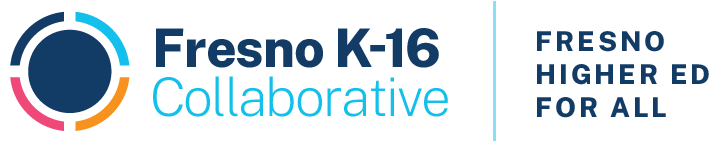 22 Projects by the Number
 
Total Ask to Date:
$9,501,188
Remaining Availability:
$0
100% of the funds have been awarded to projects
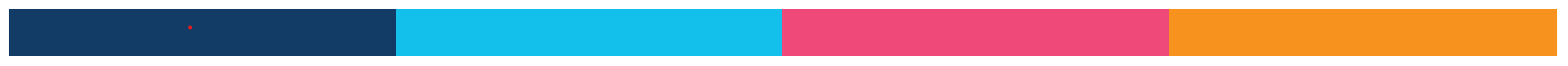 [Speaker Notes: $      9,501,188 
K-12 46% 
postsecondary 54%


K-12 HS  $  4,383,325 46% 
comm coll  $  1,875,043 20% 
4 yr public  $     890,000 9% 
4yr private  $  1,919,320 20% 
other   $     433,500 5%]
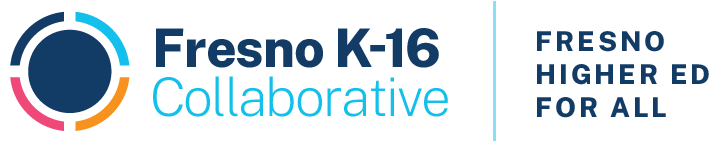 Collaborative Partner 2yr Pilot Pathway Projects
Accounting & Financial Mgt.
Engineering 
Single Subject Teachers
Education – Dual Enrollment Teachers (Upskilling - Master’s degrees for high school teachers to teach dual enrollment)
115 Teachers 5.4%
1136 Students- High School  & Transfers 
90.6%
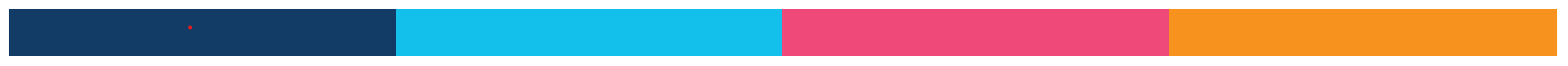 [Speaker Notes: Total 2141          
5.4% teachers (#115)
94.6% student (#2026)                                                     
(90.6% hs#1836; 9.4% adult learners #190)
100% student investment

Investment Students-2026
HS & Transfer 1836
Masters' Candidates 115 
Adult Learners 190 

NOTE: Great news! These proposal commitments are not inclusive of teachers, faculty, staff participating in trainings/PD and REI PD to faculty, staff, teachers, admin, community - est. >1000; 
Round 2 proposals under development including the virtual DE Hub; and Bridge-Type Programs, collectively >1000]
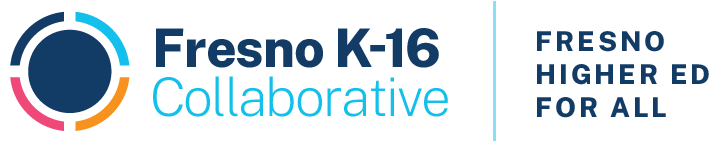 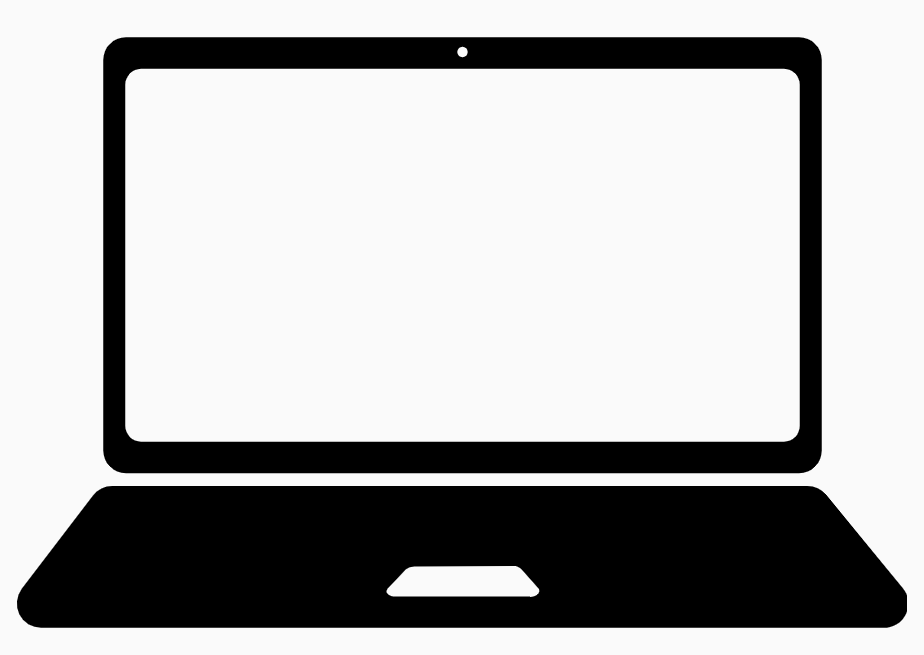 Equitable and Multiple Dual Enrollment Opportunities Help Close the Equity Gap and Bring Hope to Students to See Themselves as College Students
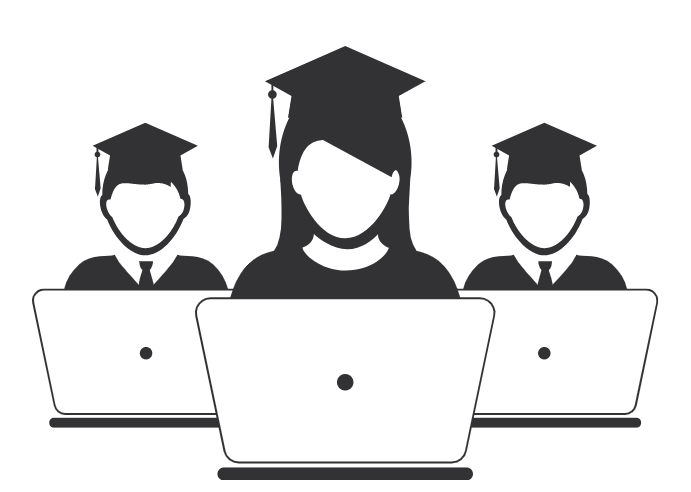 Upward Mobility
Equity
Prosperity
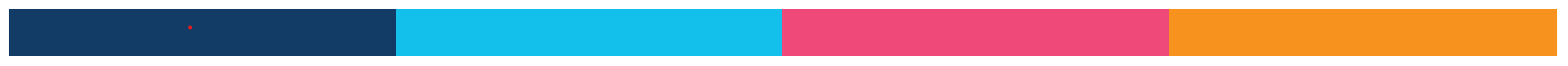 Virtual Dual Enrollment
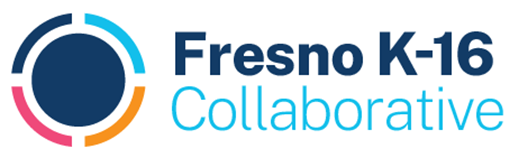 HUB
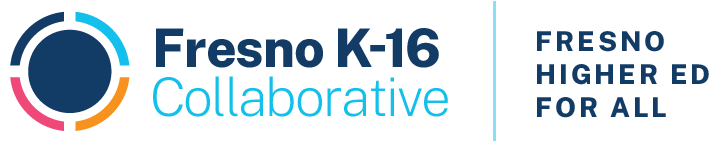 Website Demo
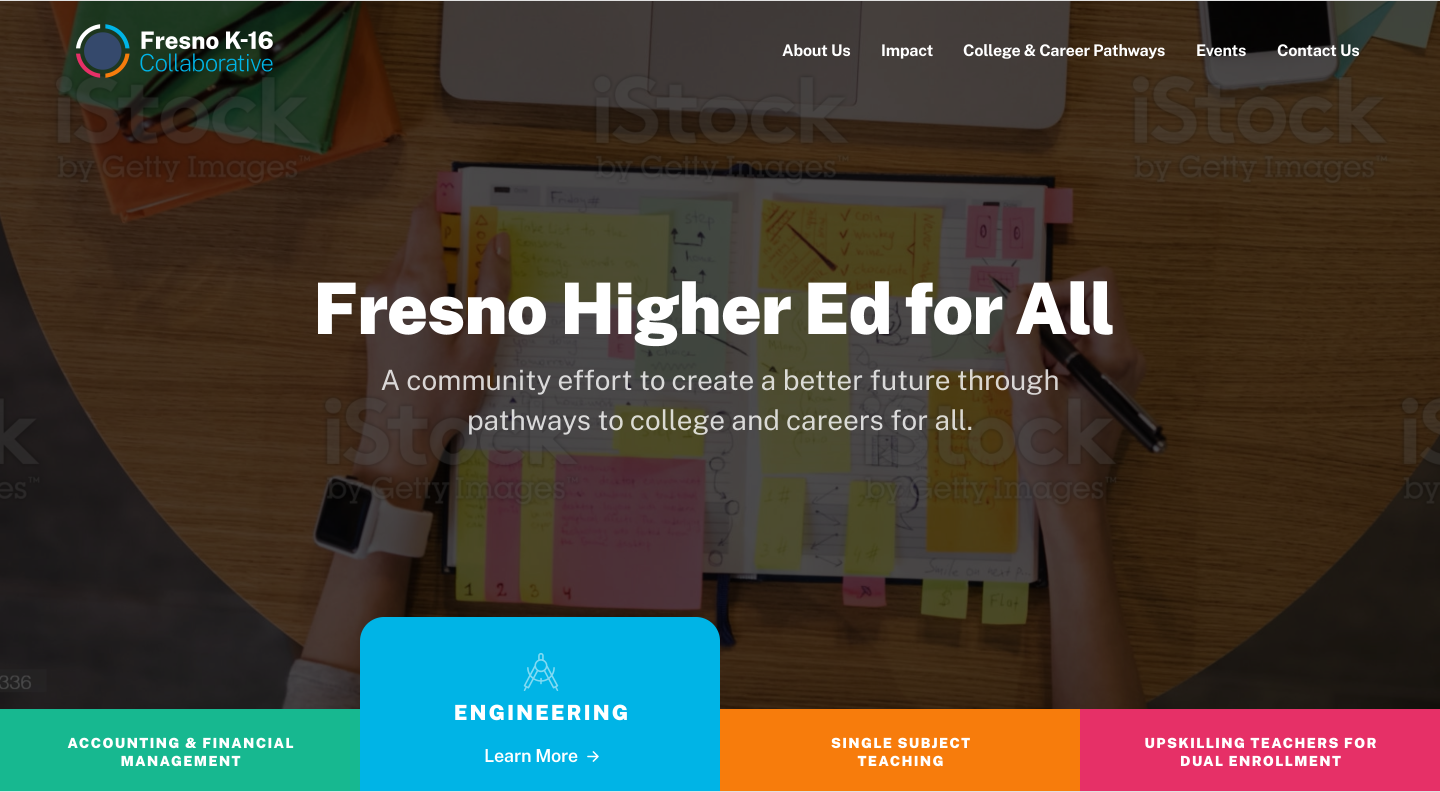 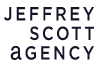 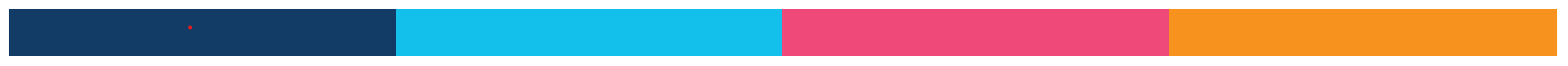 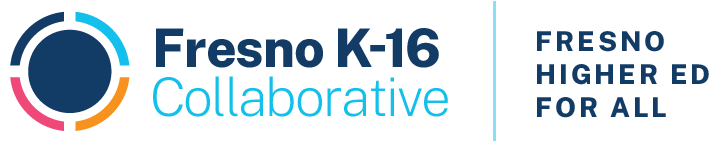 Next Steps and Possibilities
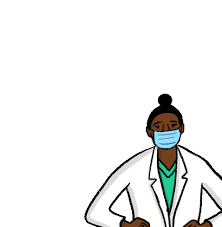 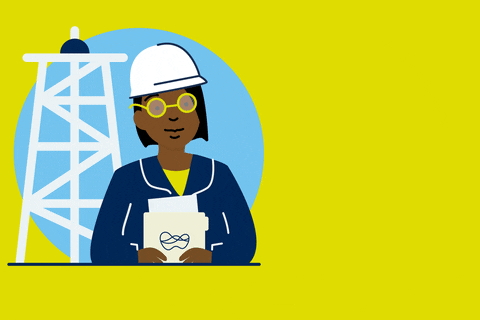 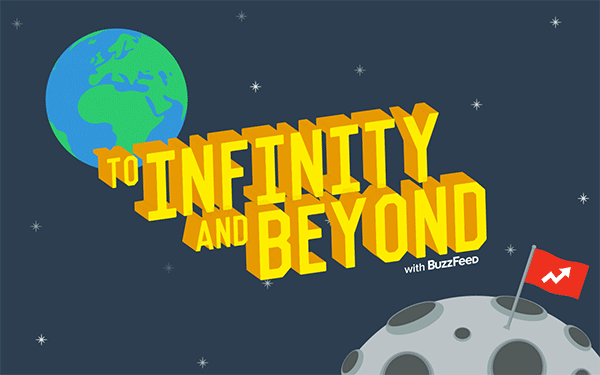 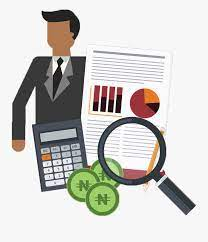 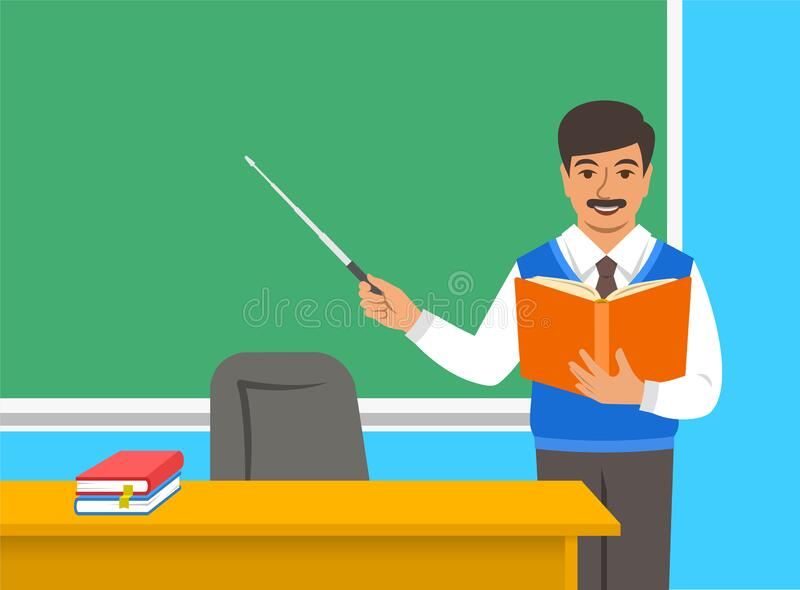 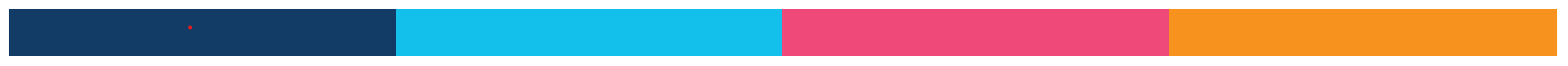 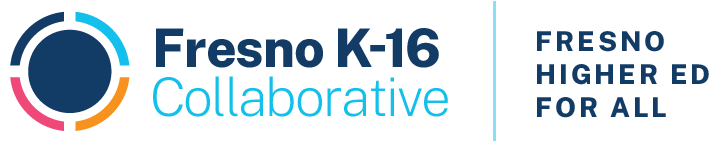 Next Fresno K-16 Collaborative Executive Steering Committee Meetings:  
Friday, October 8, 2021, 3:00-4:30 (ZOOM)
Collaborative Partners
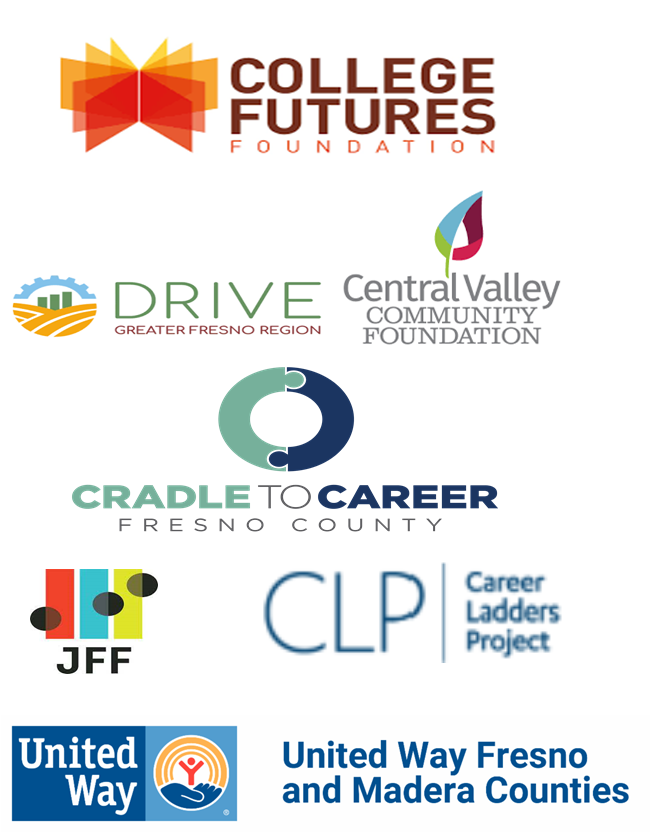 Stakeholder Partners(partial list)
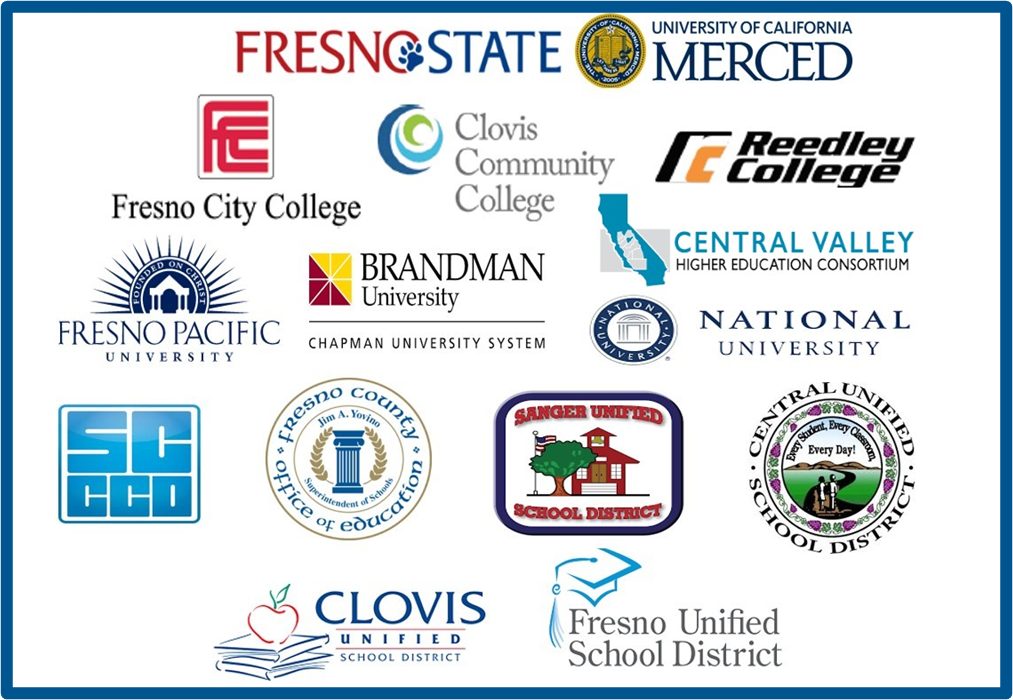 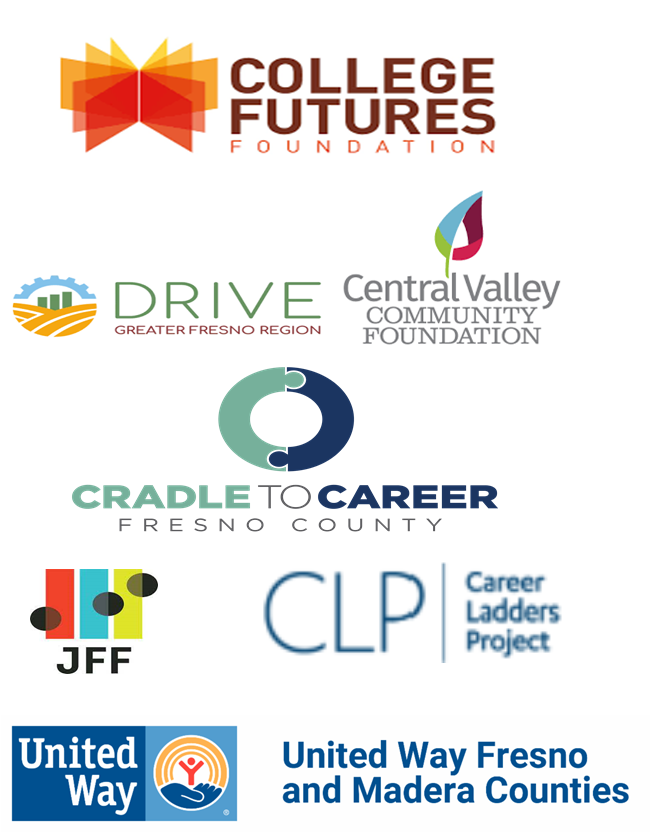 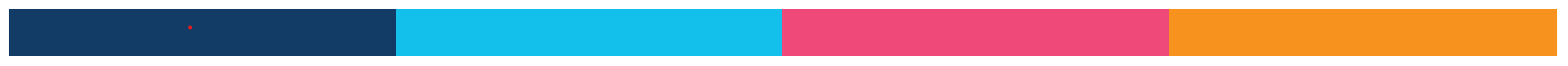